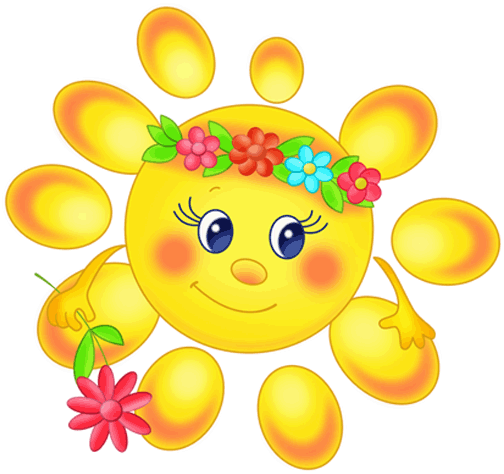 «ЗАГОВОРИ, 
ЧТОБЫ Я ТЕБЯ УВИДЕЛА»
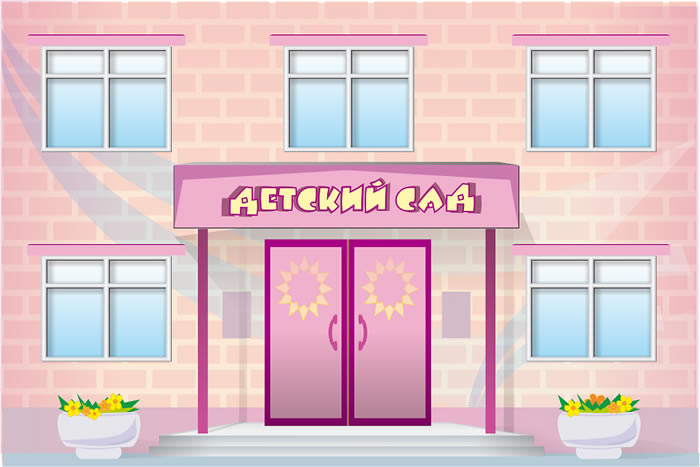 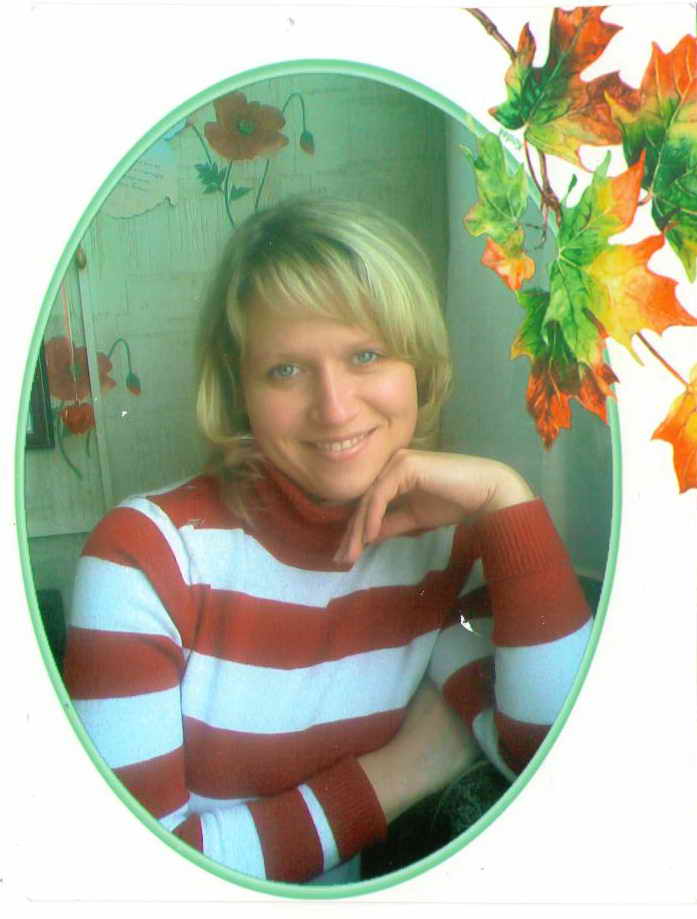 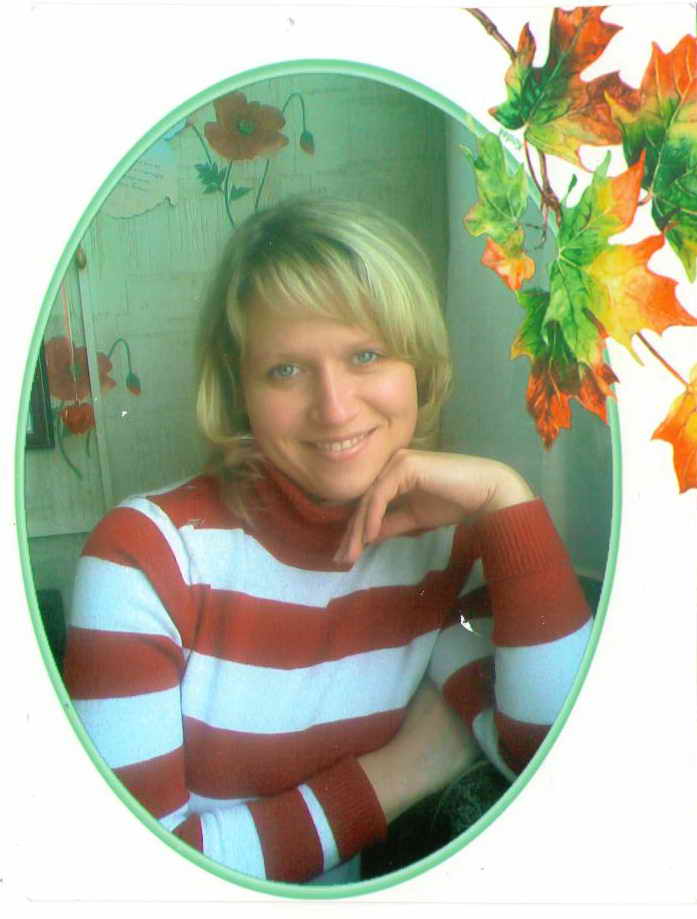 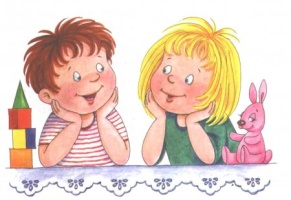 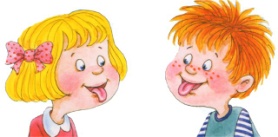 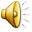 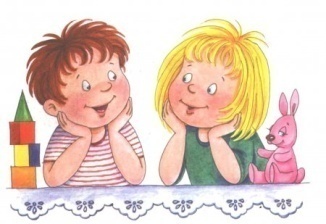 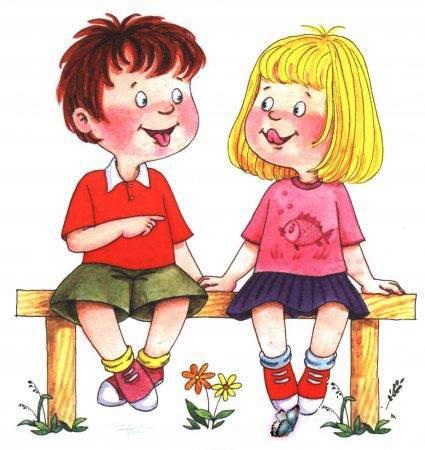 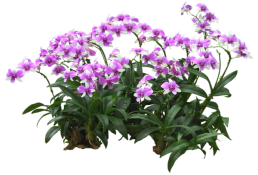 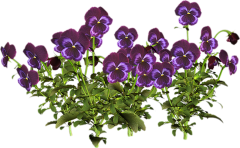 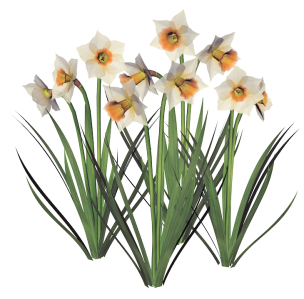 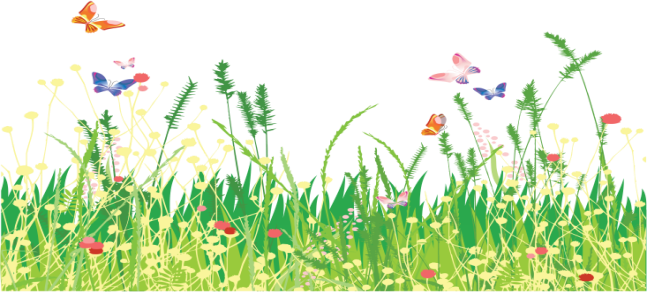 САМОПРЕЗЕНТАЦИЯ
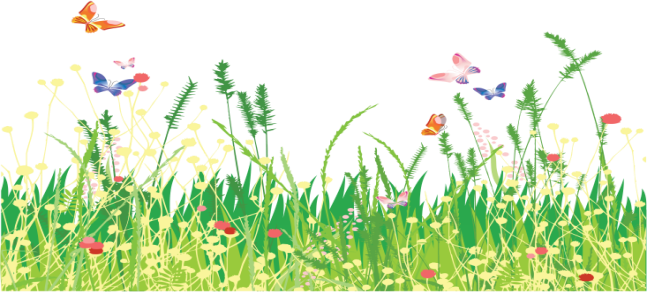 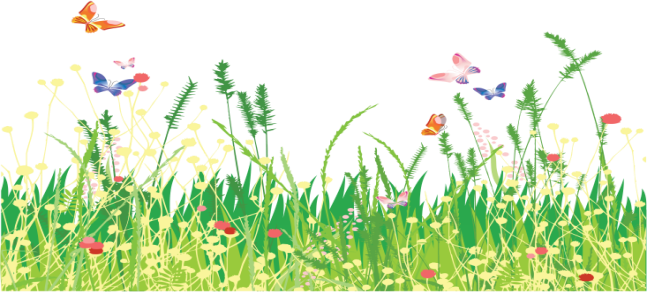 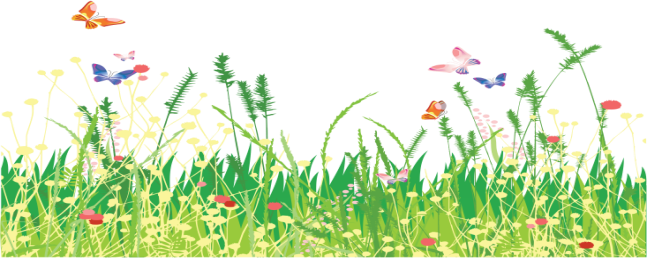 Мой педагогический девиз:Ни шага назад,      Ни шага на месте!     А только вперёд!               С детишками вместе!!!
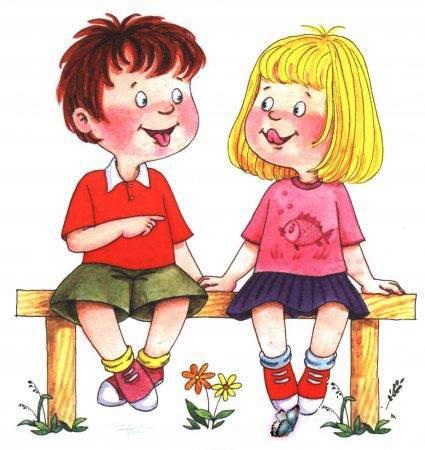 Моё педагогическое кредо:
Педагог без любви к ребёнку – всё равно, что певец без голоса, музыкант без слуха, живописец без чувства цвета.
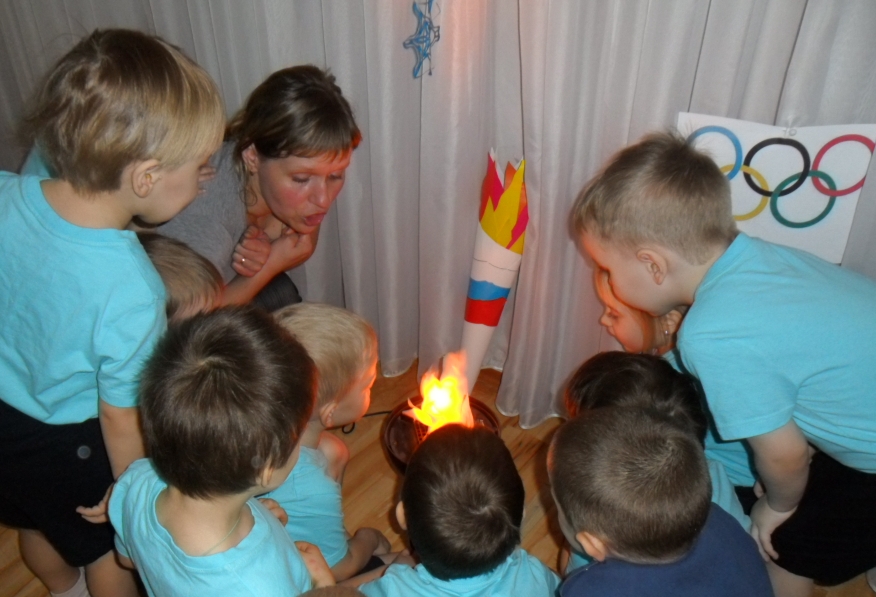 Мой взгляд на мир:
Я не могу изменить направление ветра, но я могу настроить мои паруса и всегда достигать своего назначения.
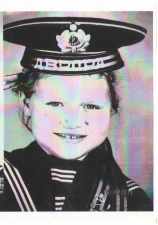 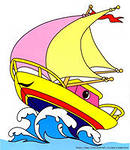 Мои достоинства:
честолюбие
тактичность
аккуратность
ответственность
доброта
справедливость
Мои недостатки
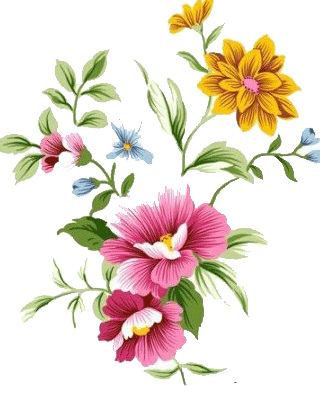 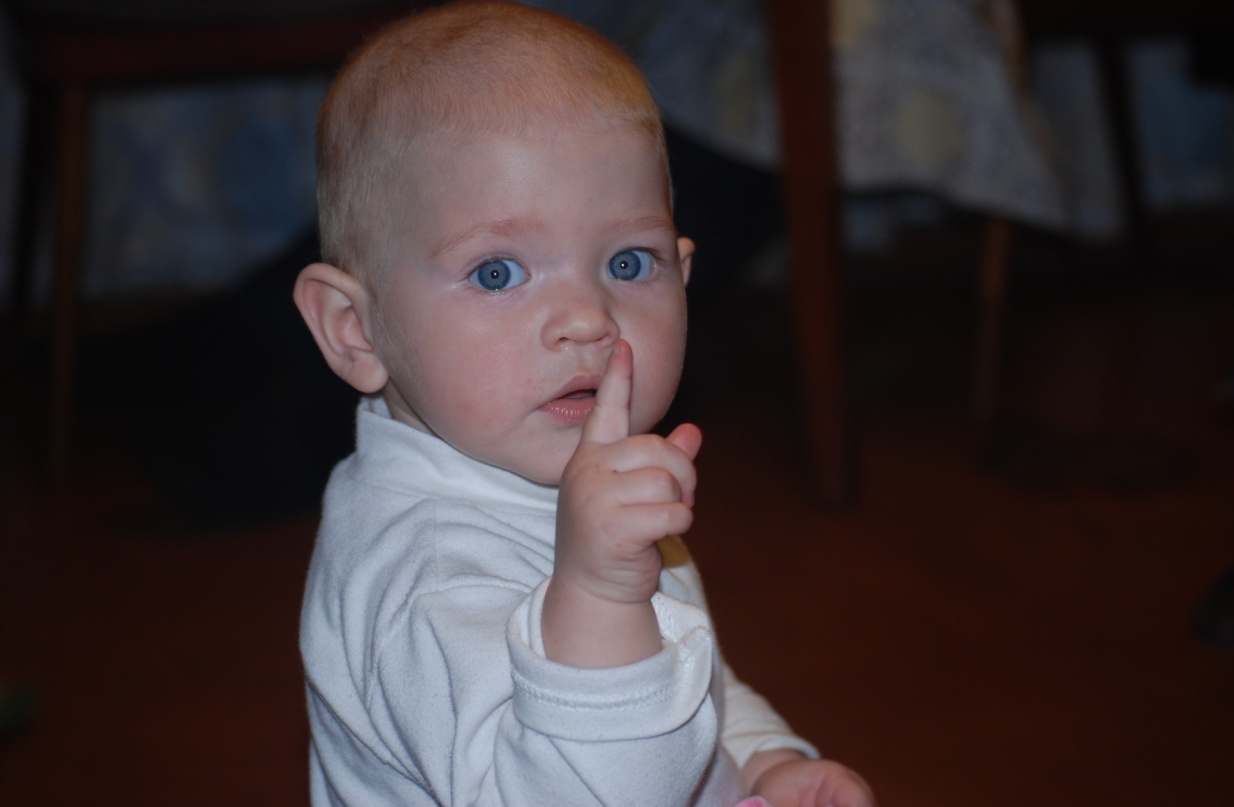 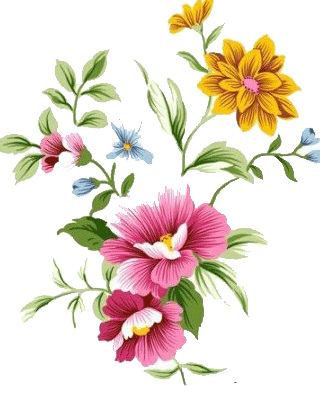 Секрет….
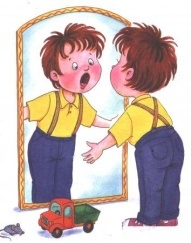 Мой кабинет – территория правильной речи! Интерьер кабинета способствует настрою на выполнение учебной работы и воспитания интереса к занятию
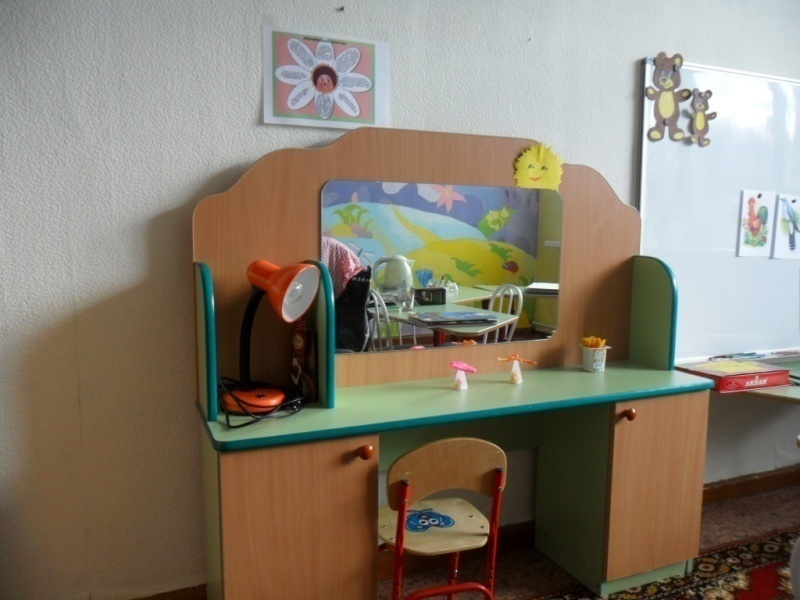 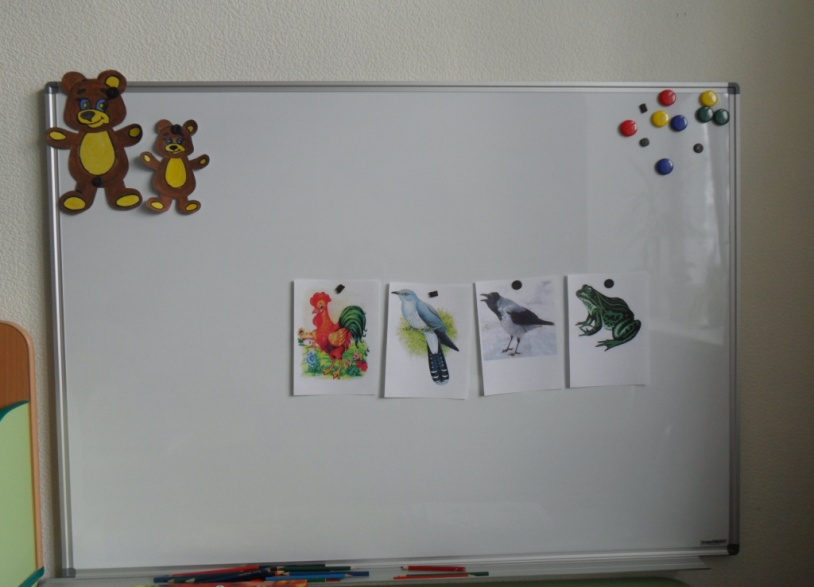 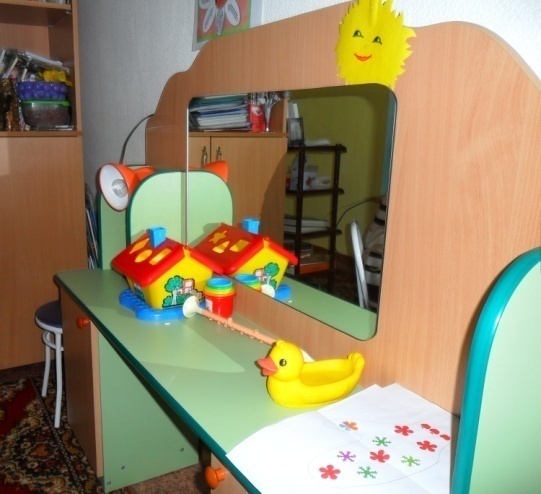 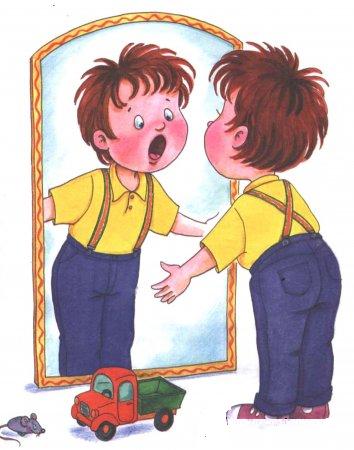 Занимаемся – играя!
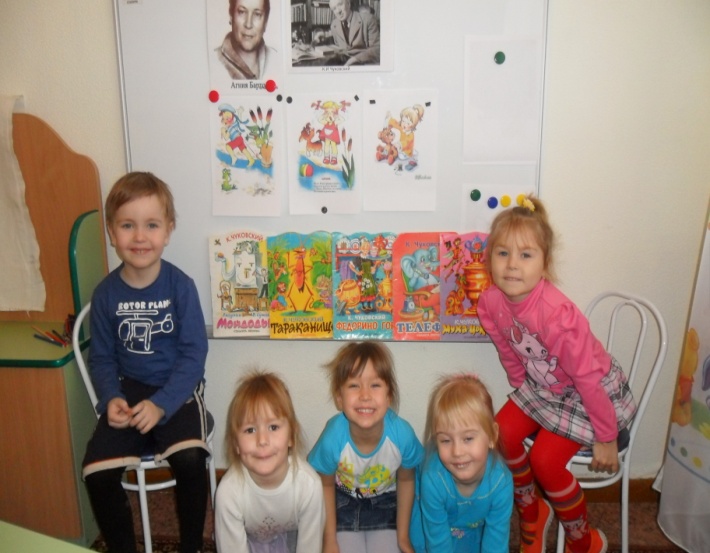 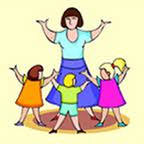 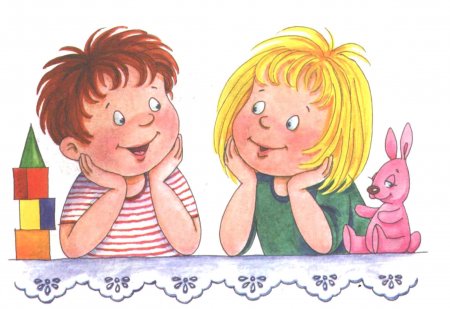 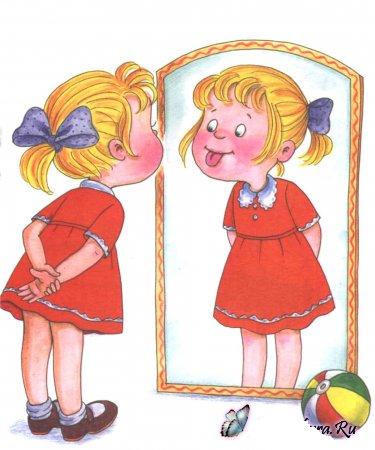 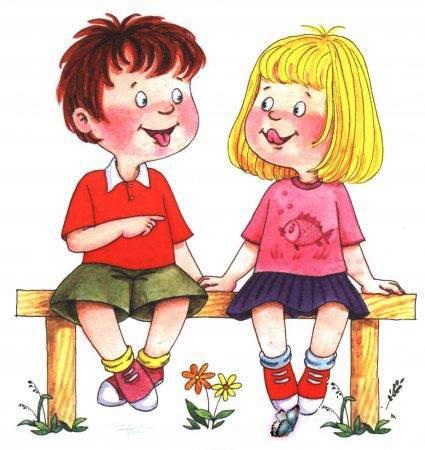 Моя особая профессия – логопед!!
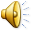 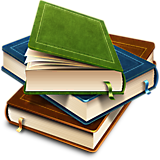 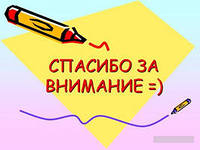 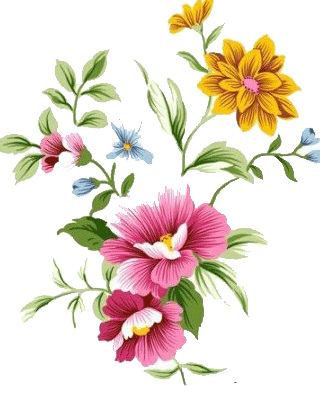